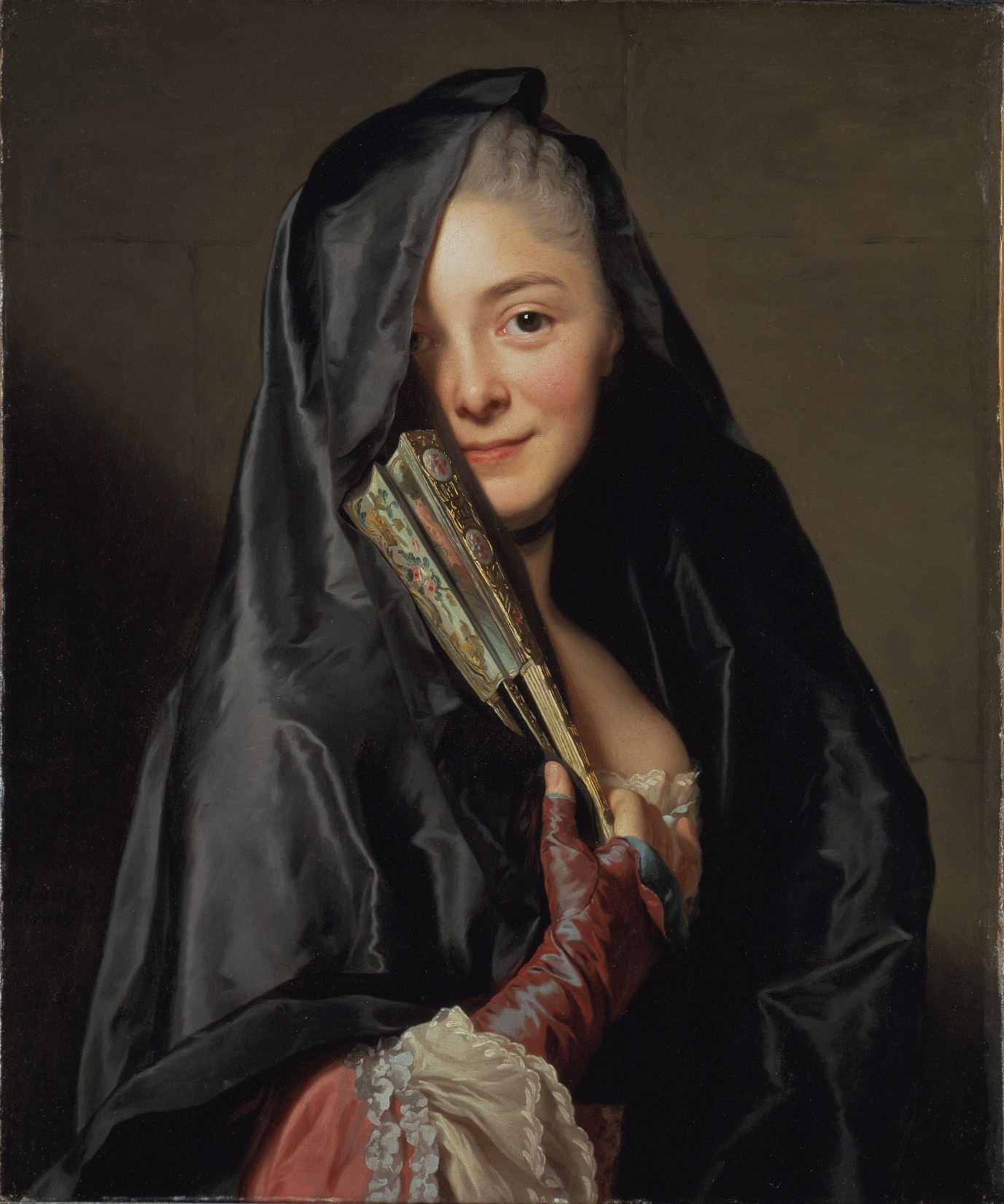 Damen med slöjan
Alexander Roslin
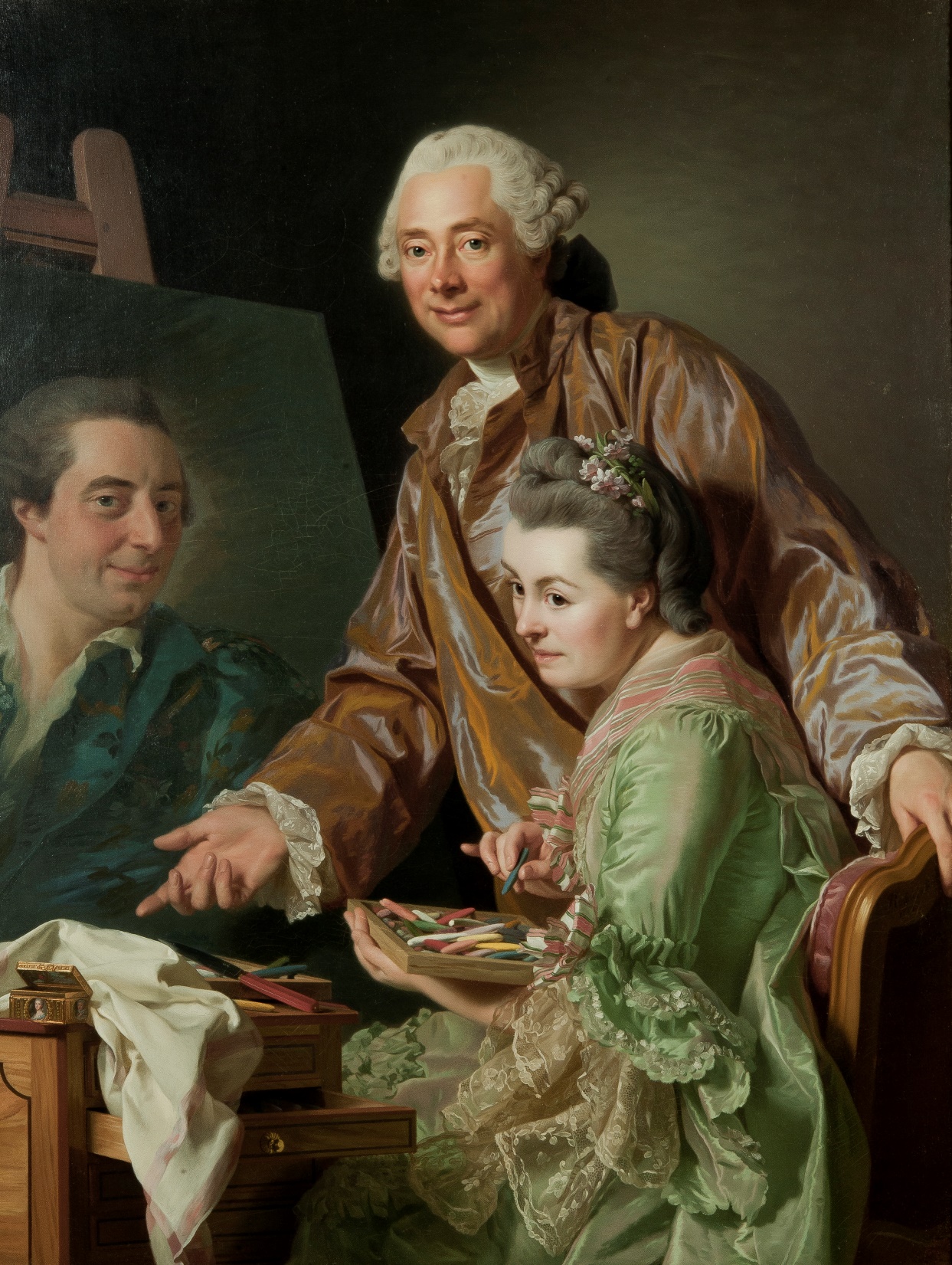 Konstnären och 
hans hustru Marie Suzanne Giroust målandes Henrik Wilhelm Peills porträtt
Alexander Roslin
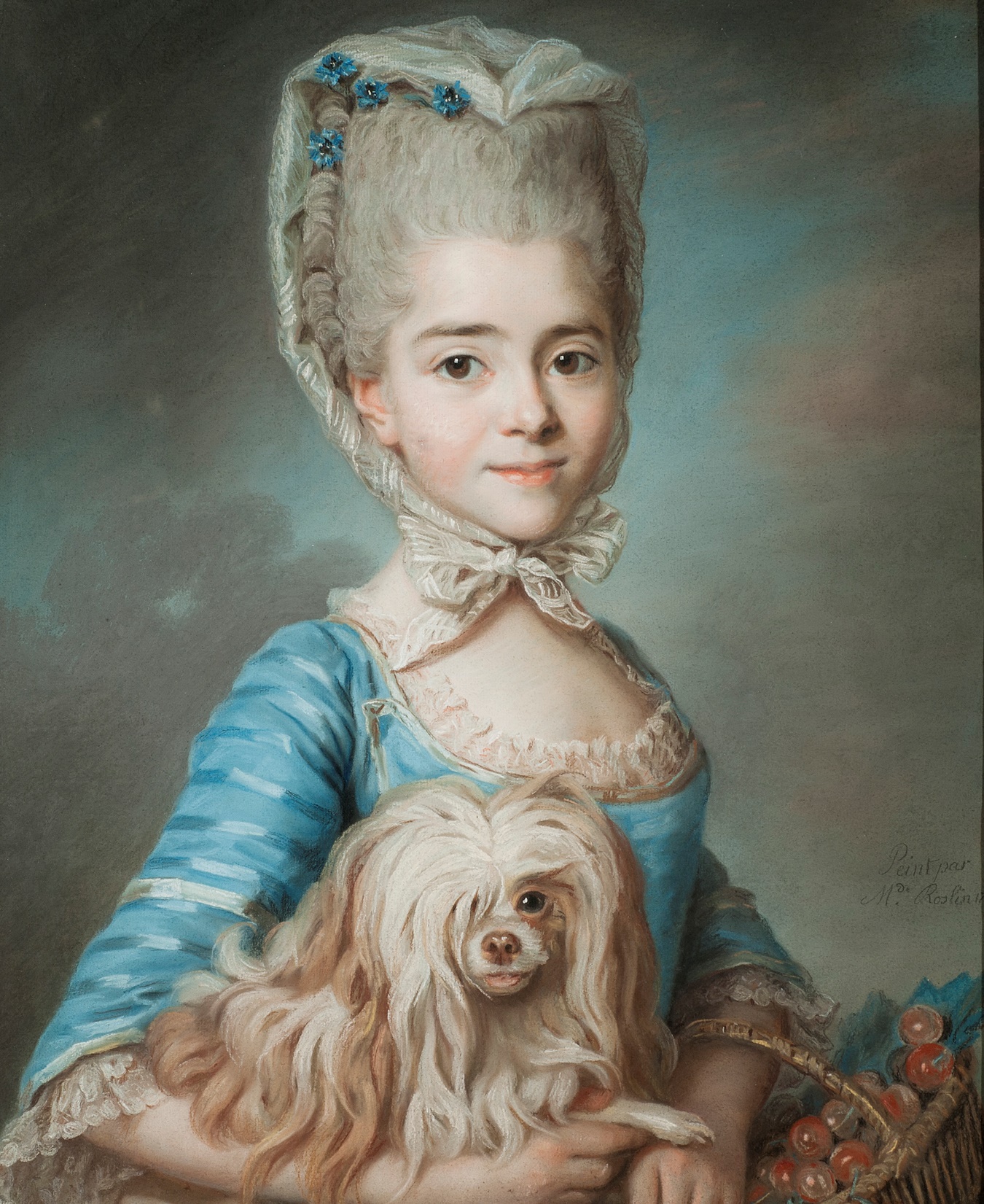 Dottern Augustine-Suzanne som 11-åring
Marie Suzanne Giroust
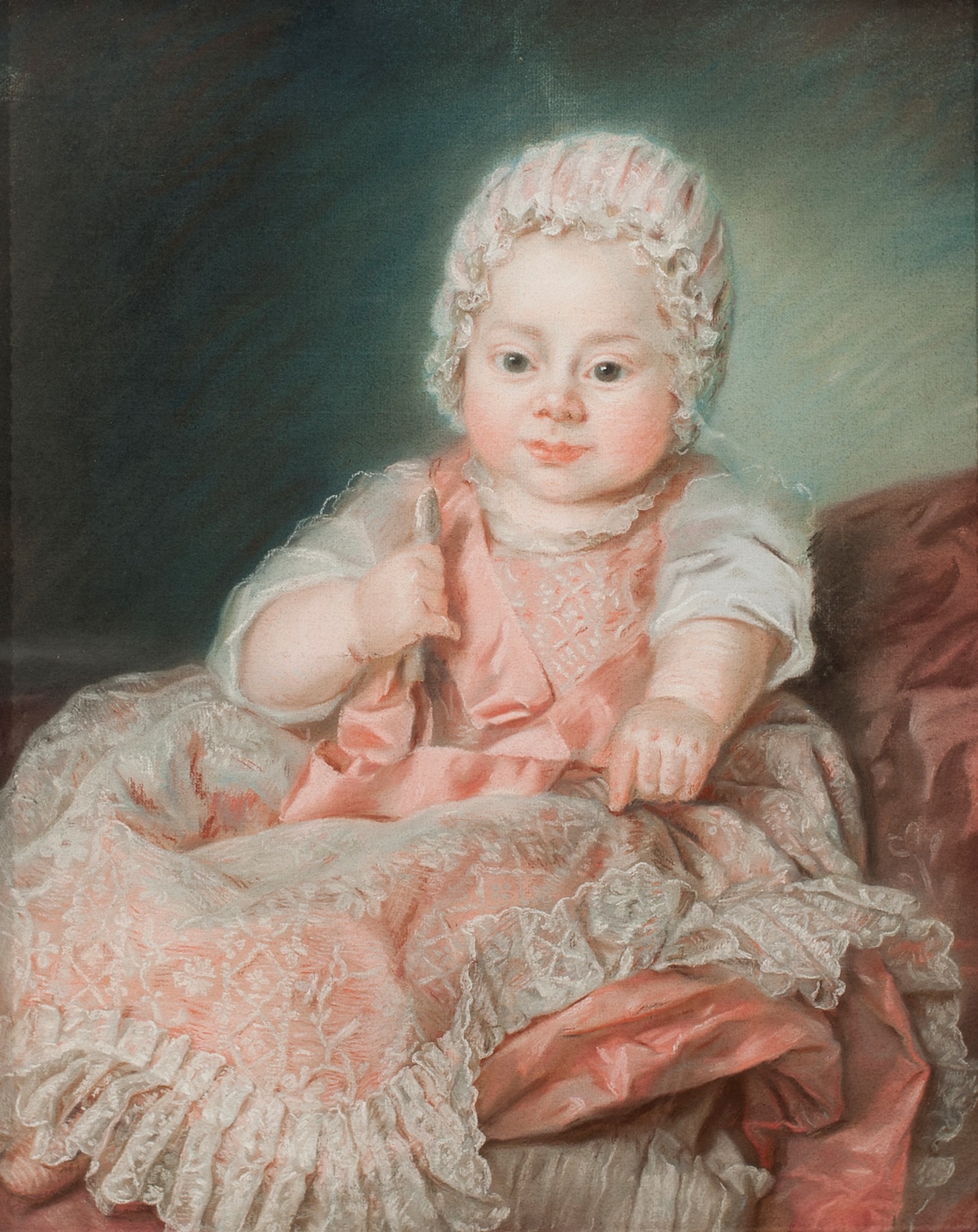 Sonen Alexander Antoine som 1-åring
Marie Suzanne Giroust